Hamas and Counter Terrorism
Counter terrorism efforts against Hamas.
Multiple countries can be identified, however, Israel is the most prevalent in this summary.
What is being done to combat Hamas in Israel?
Missile defense systems.
Assassinations or targeted killings.
Diplomacy
Enforcement of laws and policies.
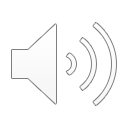 Missile Defense System
The Iron Dome:
What is it? 
An automated system that intercepts rocket fire.
How does it function?
Unmanned system 
Effectiveness? 
The Iron dome is a successful defense method, however, it is very costly.
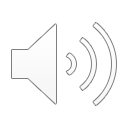 Assassinations or Targeted Killings
When is this method most commonly utilized?
Many methods are used to execute the assassinations placed by Israel.
How has this worked for Israel?
By the numbers, this method of counterterrorism has been very effective.
These killings may have unforeseen responses.
Example: 
Ahmed Yassin.
Potentially have caused increase tension with Hamas in response to these killings.
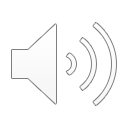 Diplomacy
The most effective and efficient method of counterterrorism are negotiations. 
Although negotiations were held with Palestenian Leaders, negotiations with Hamas proved to be difficult. 
The U.S. is another profound entity in the counterterrorism world. What are they doing with this conflict?
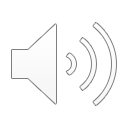 Enforcement of Laws and Policies
Preventative detention
What is it?
The detainment of individuals in order prevent a crime.
Is it legal?
This policy is outlined in  the Geneva Conventions.
Israel adopted this policy in 1967 and has been amended since.
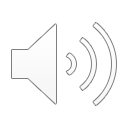